Umweltmanagementsysteme in Zeiten der Klimakrise
Welchen Beitrag können UMS zur Stabilisierung des Klimawandels leisten?
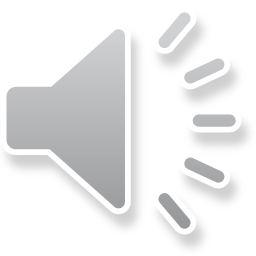 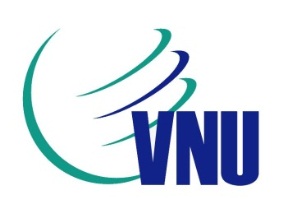 Ulmer Tagung 2021
Veit Moosmayer
Kurze Vorstellung
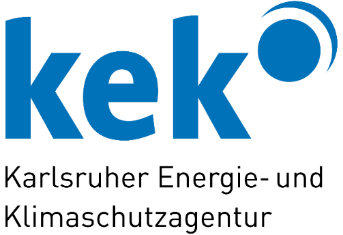 Die Karlsruher Energie- und Klimaschutzagentur
Gründung 2009 als gGmbH mit Stadt und Stadtwerke Karlsruhe als Gesellschafter zu je 50%
25 Mitarbeiter*innen

Unabhängige Beratung und Information zu Themen wie Energieeffizienz, erneuerbare Energien und Klimaschutz in Haushalten und Unternehmen.

EMAS Umweltmanagement seit 2011
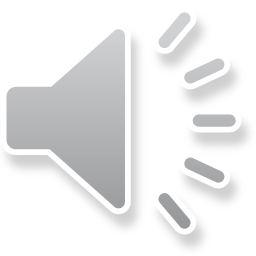 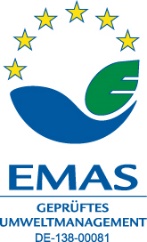 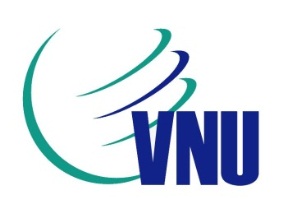 Seit 2020 Vorstandsmitglied im VNU - Verband für Nachhaltigkeits- und Umweltmanagement e. V.
Warming Stripes
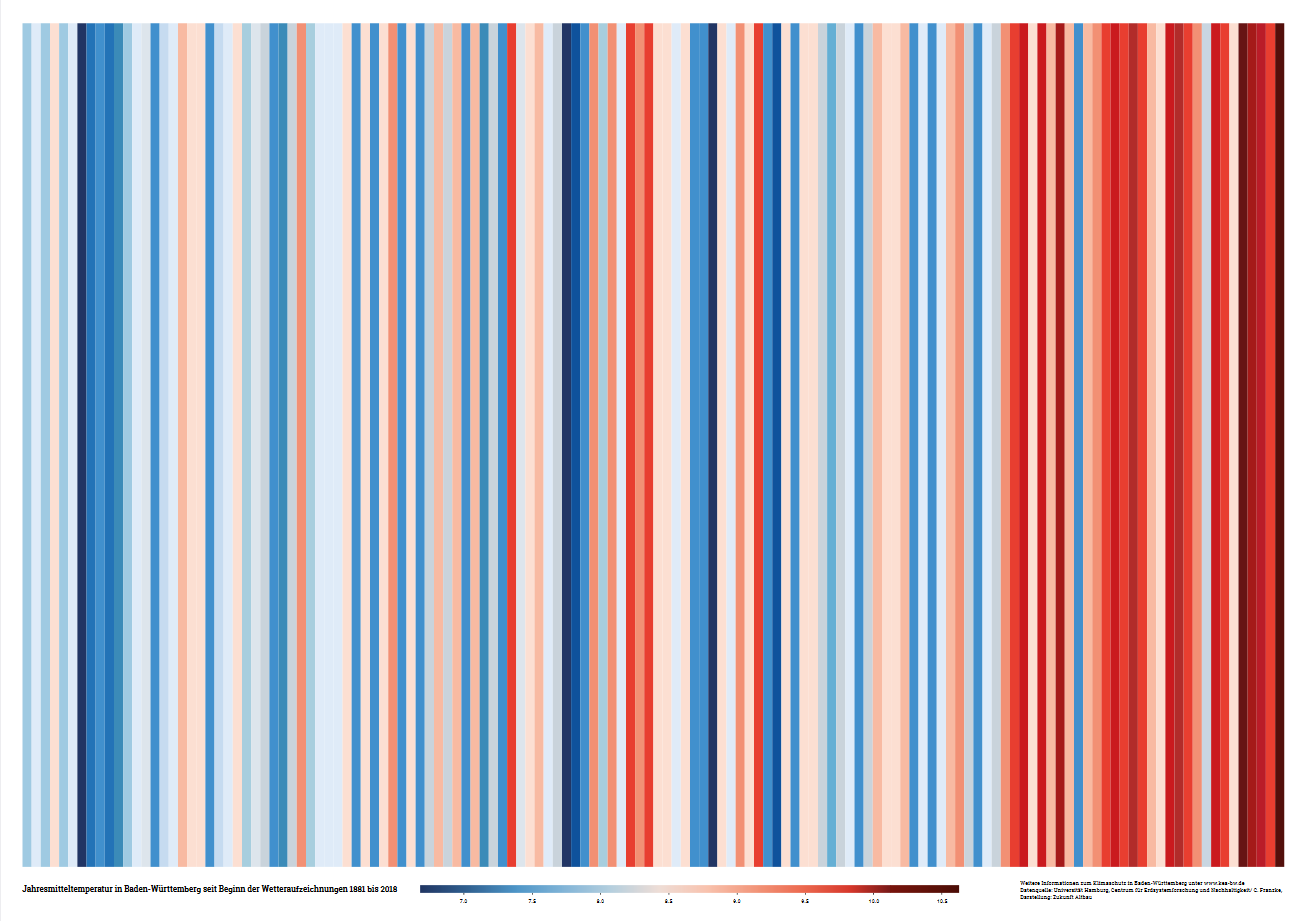 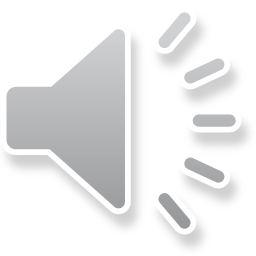 Jahresmitteltemperaturen in Baden-Württemberg seit Beginn der Wetteraufzeichnungen 1881 – 2018
Quelle: Zukunft Altbau 2020
[Speaker Notes: Quelle: https://www.zukunftaltbau.de/fileadmin/user_upload/Warming_Stripes/ZAB_Warming_Stripes_2018_ohne_Legende_190611.pdf]
Anforderungen an Unternehmen im Klimawandel
Risiken (und Chancen) des Klimawandels erkennen und in Unternehmensstrategie integrieren:
Direkte Auswirkungen des Klimawandels auf die Unternehmensstandorte (z.B. zunehmende Extremwetter)
Regulatorische Risiken durch sich verändernde Gesetzgebung (z.B. steigende Energiepreise, bauliche Pflichten)
Prävention durch Organisatorische (Management-) Maßnahmen
Nicht-KMU: Berichterstattungspflichten
Neue Geschäftsfelder
Nachfrage
Gesellschaftliche Erwartungen
…
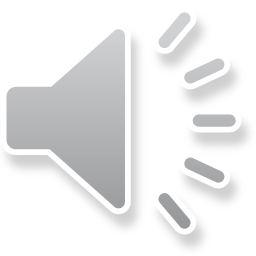 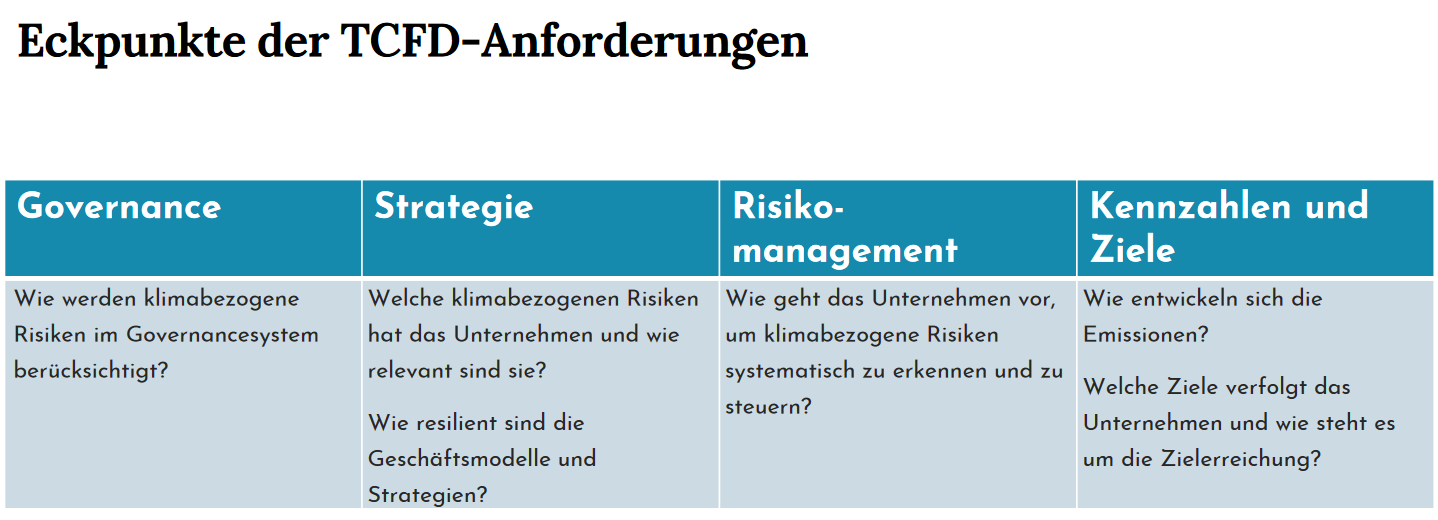 Task Force on Climate-related Financial Disclosures (G20)
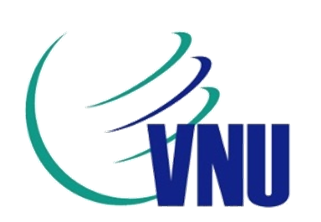 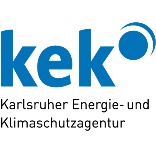 Themen des Klimamanagements als Bausteine im Umweltmanagement
Klimamanagement
Klimaneutralität, „Netto-Null“, Minderungspfad
CO2-Bilanz (Bilanzgrenzen, Scopes…)
Monitoring
Erwartung Stakeholderz.B. rechtliche Regelungen im Klimaschutz, kommunale Klimaschutzkonzepte, Verbände, NGO
Umweltmanagement
Umweltziele, Umweltpolitik, Umweltprogramm
Umweltaspekte, Geltungsbereich
Audits, Managementbewertung
Kontext, Bindende Verpflichtungen, interessierte Kreise, Kammern, Verbände
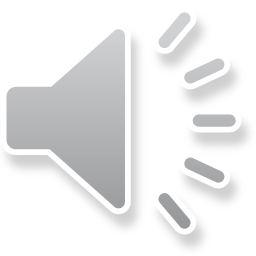 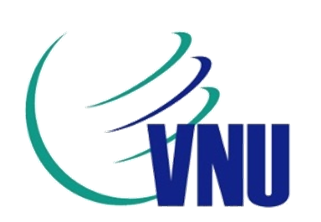 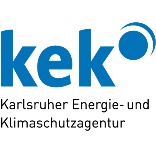 Austausch und Sammlung
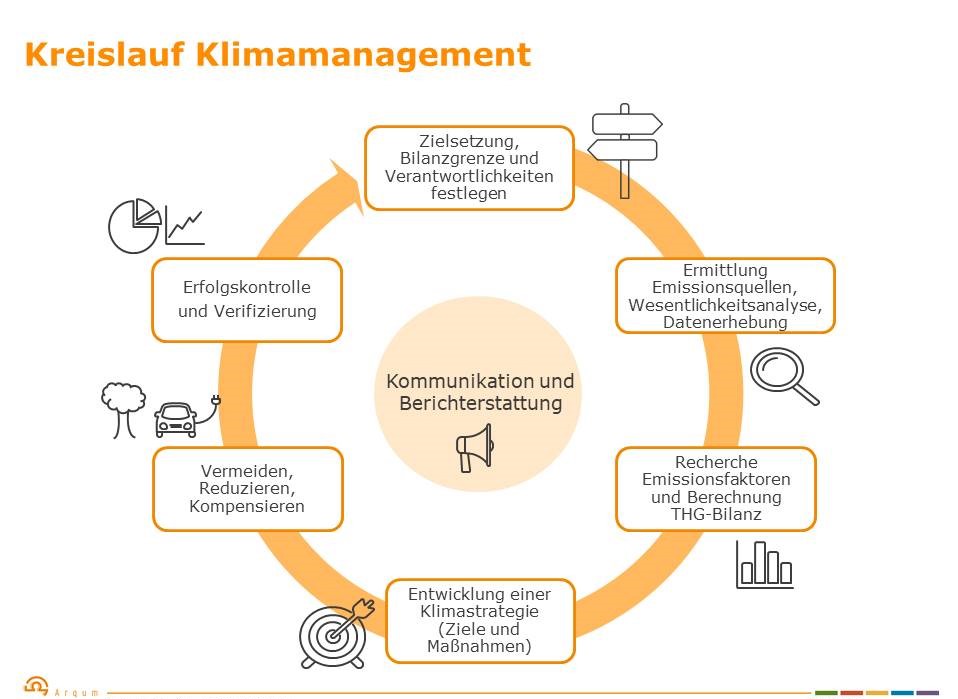 Erfahrungen


Beispiele


Wünsche
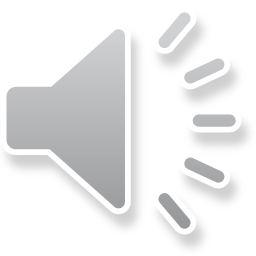 Quelle: www.arqum.de
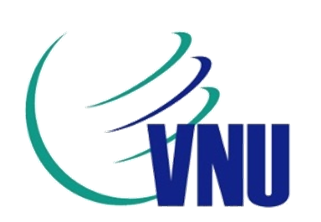 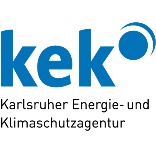 Unterstützung und Quellen
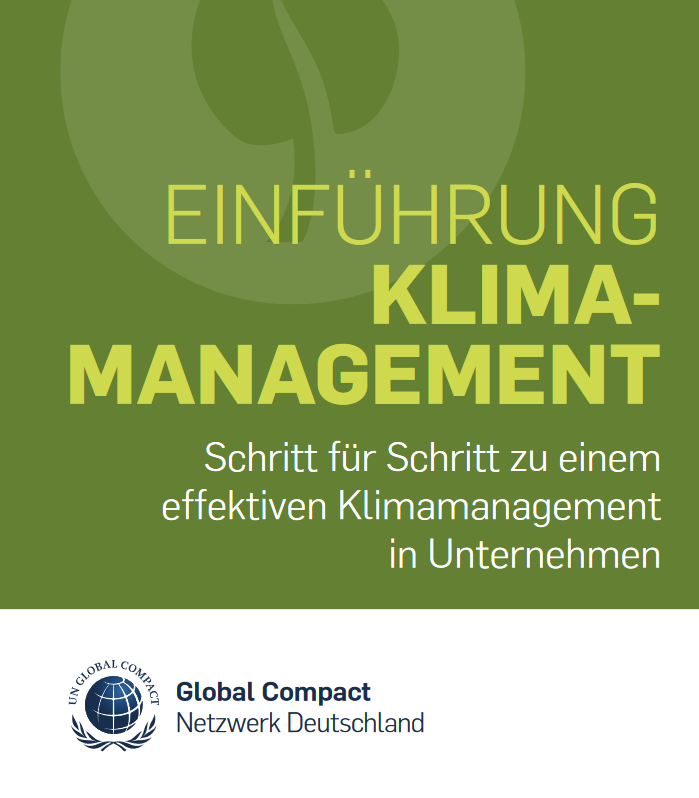 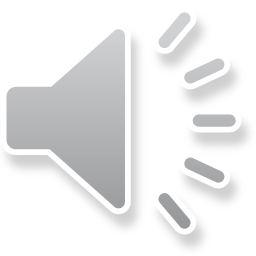 https://www.globalcompact.de
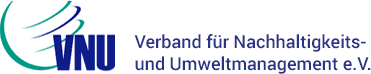 https://www.umweltbundesamt.de/publikationen
z.B. Ressorts Klimaschutz, 
Energiemanagement
Umweltmanagement
EMAS-Clubs u.v.m.
https://www.vnu-ev.de/
Normenreihe DIN ISO 14064 (1-3)
„Bestimmung und Berichterstattung von Treibhausgasemissionen“
Auf Organisations- und Projektebene
Angelehnt an Greenhouse Gas protocol (GHG)
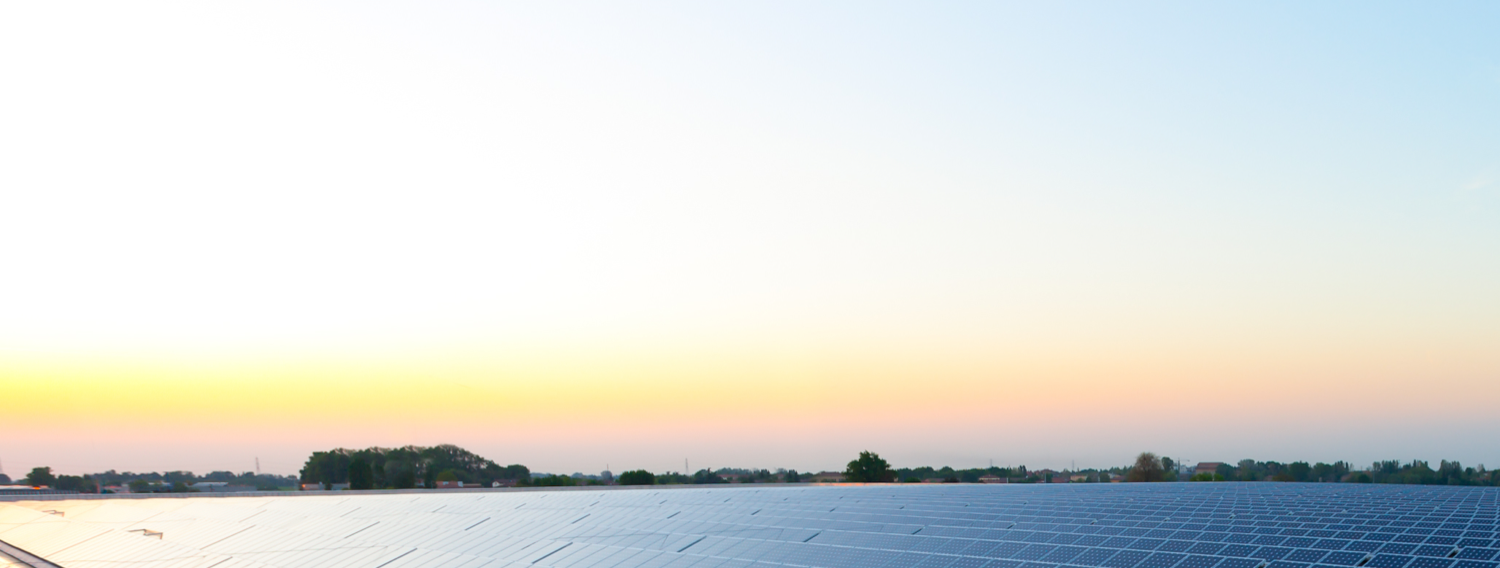 Vielen Dank für Ihre Teilnahme!

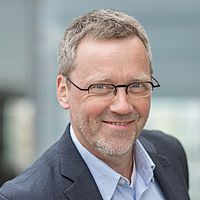 Veit Moosmayer

0721 – 480 88 17moosmayer@kek-karlsruhe.de

https://www.kek-karlsruhe.de/
https://www.vnu-ev.de/
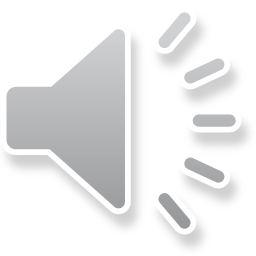 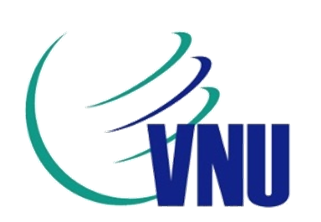 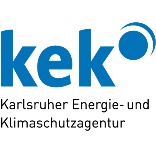